Year 1 MathsAlternative 1Money Quiz
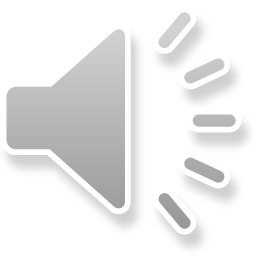 Today in maths we are going to see how much we can remember about money.
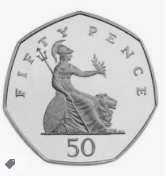 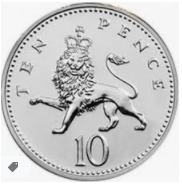 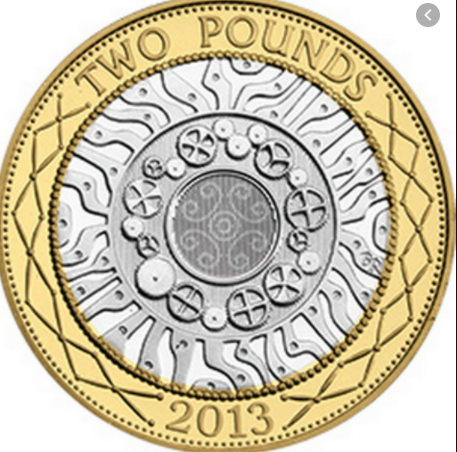 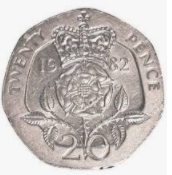 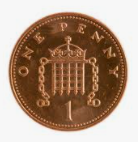 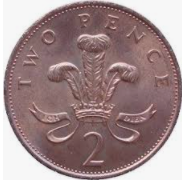 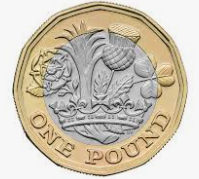 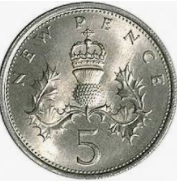 1p   2p   5p  10p  20p  50p   £1     £2
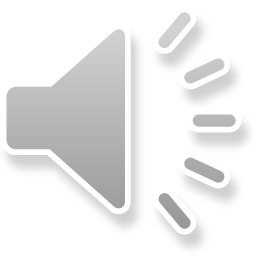 Work out which coin it is from the clues.
I am a silver coin.

I am a circle coin.
I am worth more than 5p and less than 20p.

Which coin am I?
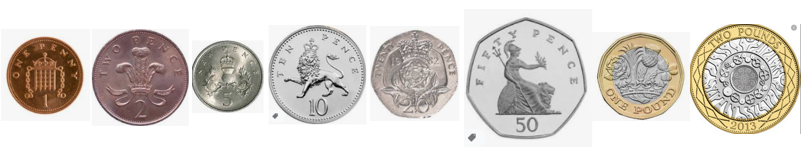 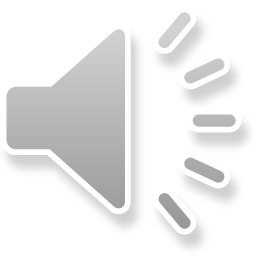 Work out which coin it is from the clues.
I am a bronze coin.

I am a circle coin.
I am worth less than 2p.

Which coin am I?
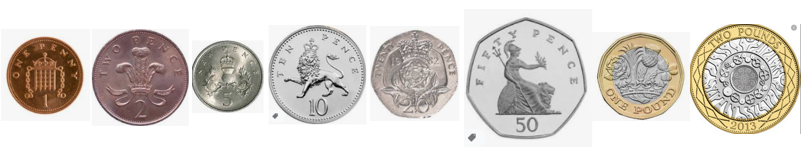 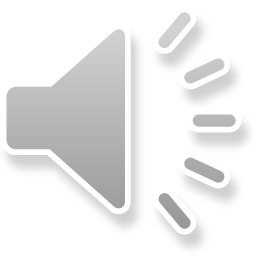 Work out which coin it is from the clues.
I am a gold and silver coin. 

I am worth less than £2.

Which coin am I?
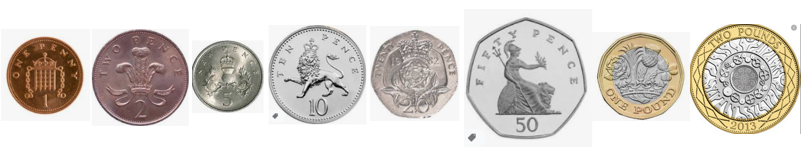 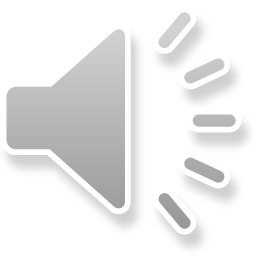 Work out which coin it is from the clues.
I am a silver coin. 

I am not a circle coin. 
I am worth more than 20p and less than £1.

Which coin am I?
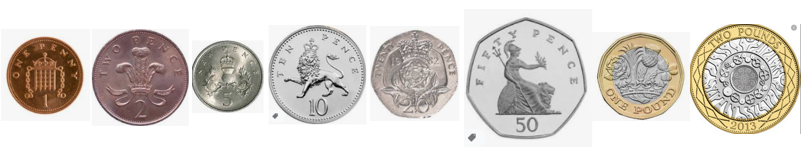 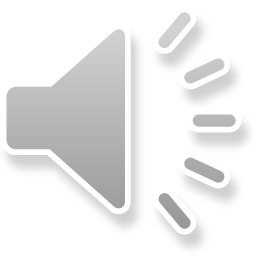 Work out which coin it is from the clues.
I am a silver coin. 

I am a circle coin. 
I am worth more than 2p and less than 10p.

Which coin am I?
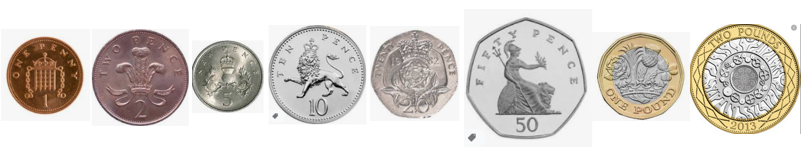 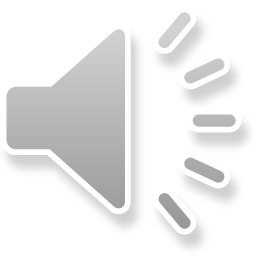 Work out which coin it is from the clues.
I am a bronze coin. 

I am a circle coin. 
I am worth more than 1p and less than 5p.

Which coin am I?
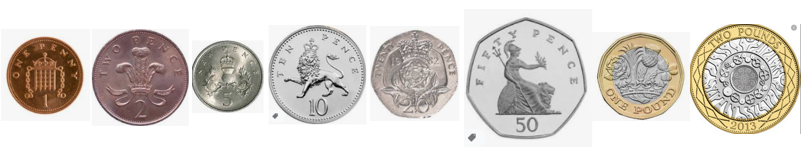 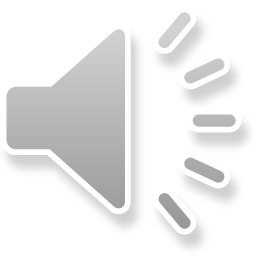 Answers
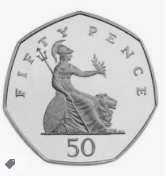 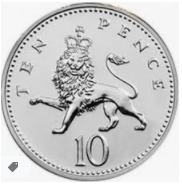 Slide 3 – 10p			Slide 6 – 50p


Slide 4 -  1p				Slide 7 – 5p


Slide 5 – £1				Slide 8 – 2p
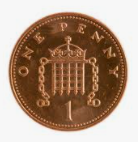 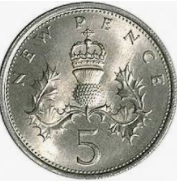 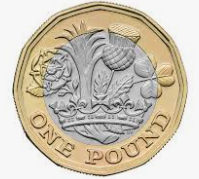 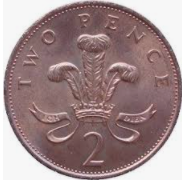